«Улыбка, спорт, здоровье – нам в жизни ценное подспорье»
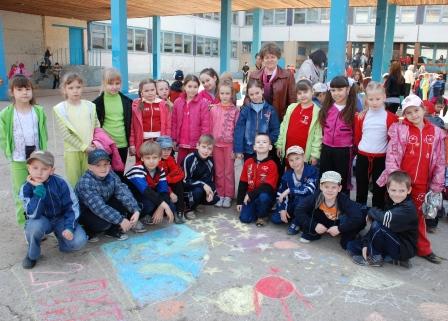 «Здоровым быть
 – модно!»
3а класс МБОУ СОШ №22  г.Балаково Саратовской области
«Мы умеем думать,

Мы умеем рассуждать,

Что полезно для здоровья,

То и будем выбирать!»
Репортаж 
о здоровом образе 
нашей 
школьной 
жизни
Автор репортажа:
Семёнова Анастасия
Руководитель:
Васина Т. П.
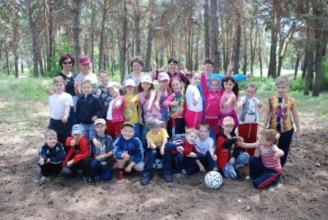 Наш выбор:
«Движенье – это здоровье! 
      Движенье – это жизнь!»

«Спорт нам поможет 
     силы умножить»  

«Жить без улыбки – просто ошибка…»

 Активный отдых – класс! Это для нас!

 «Солнце, воздух и вода – наши лучшие друзья!»
«Здоровье - главное на свете,Об этом знаем все мы, дети!»
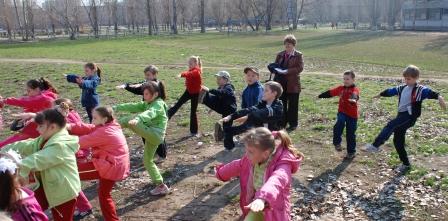 На школьной площадке,
В сосновом бору -
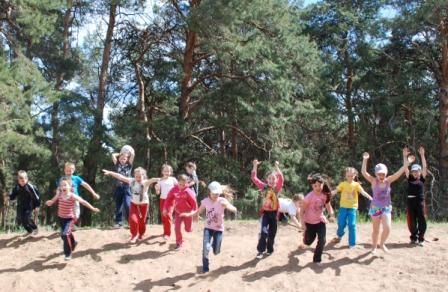 Движенье, движенье 
Роднит детвору!
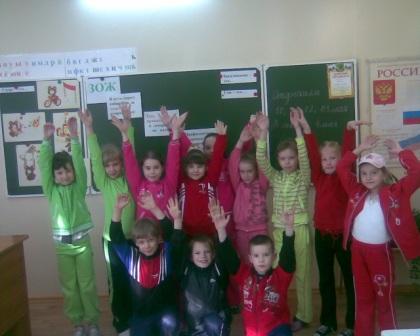 «Всегда мы здоровы,
      с зарядкой дружны,Нам спорт с           физкультурой, 
Как воздух нужны!»
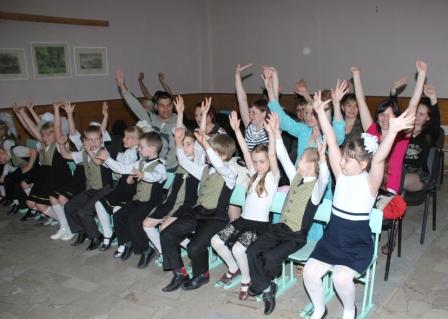 «Зарядка всем полезна.
Зарядка всем нужна.
От лени и болезни 
Спасает нас она.»
Дни здоровья - это ЗДОРОВО!
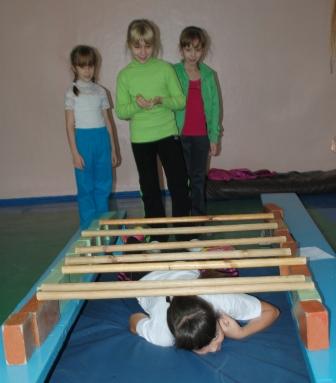 Праздник ловкости и воли
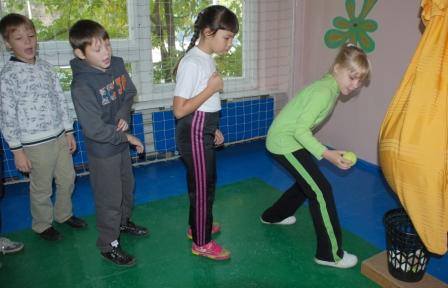 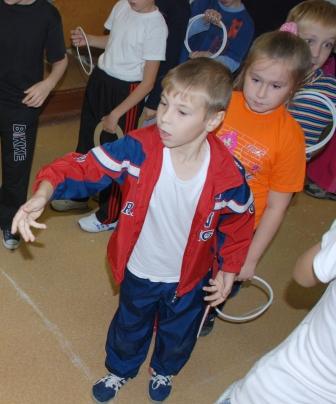 Торжествует в нашей школе.
«Давно доказано на деле: здоровый дух в здоровом теле.»
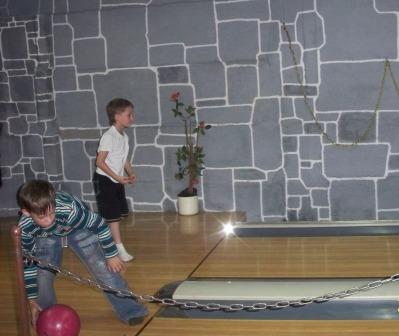 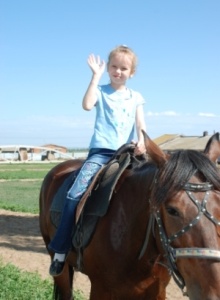 конный спорт
боуллинг
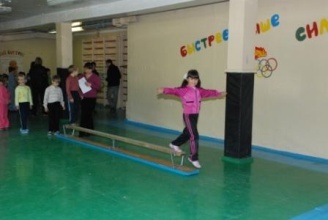 физкультура
Незабываемая «Зарница -2012»
Команда: «Экстрим» Девиз: «Всех задором заразим!»
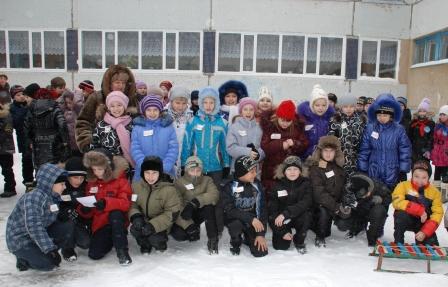 Маршрутный лист в руках,
к состязаниям готовы!
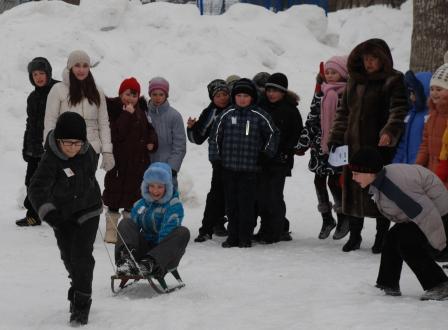 В ход пошла «боевая» техника!
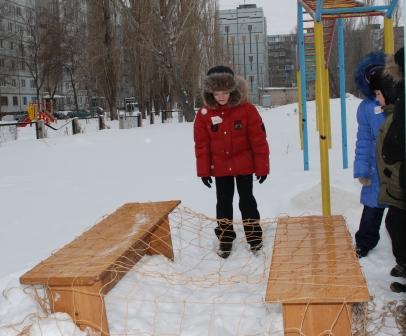 Полоса препятствий – 
отлично справляемся,
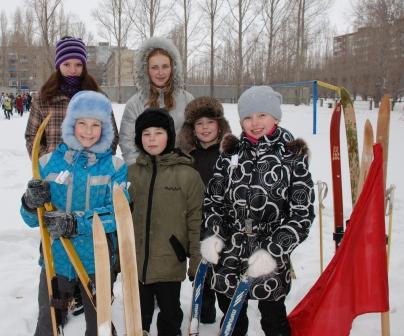 На лыжах катаемся – 
здоровье только прибавляется!
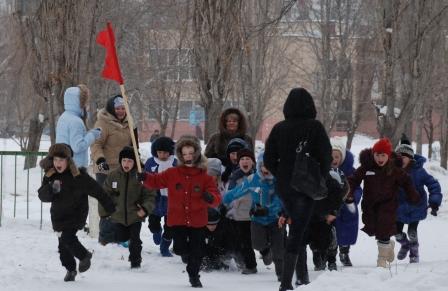 Закончилась игра – кричим победное «Ура!»
Задором заражаемся, а сами закаляемся!
«Улыбка, спорт, здоровье – нам в жизни ценное подспорье»
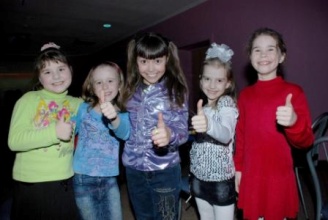 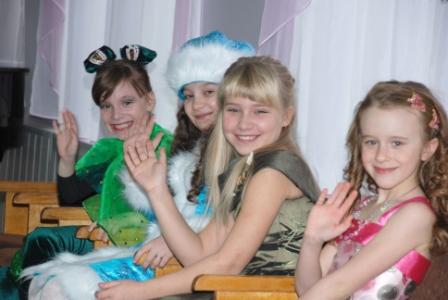 Мы твёрдо решили:                  «Жить без улыбки – просто ошибка,                  Всюду улыбки – повсюду добро!»
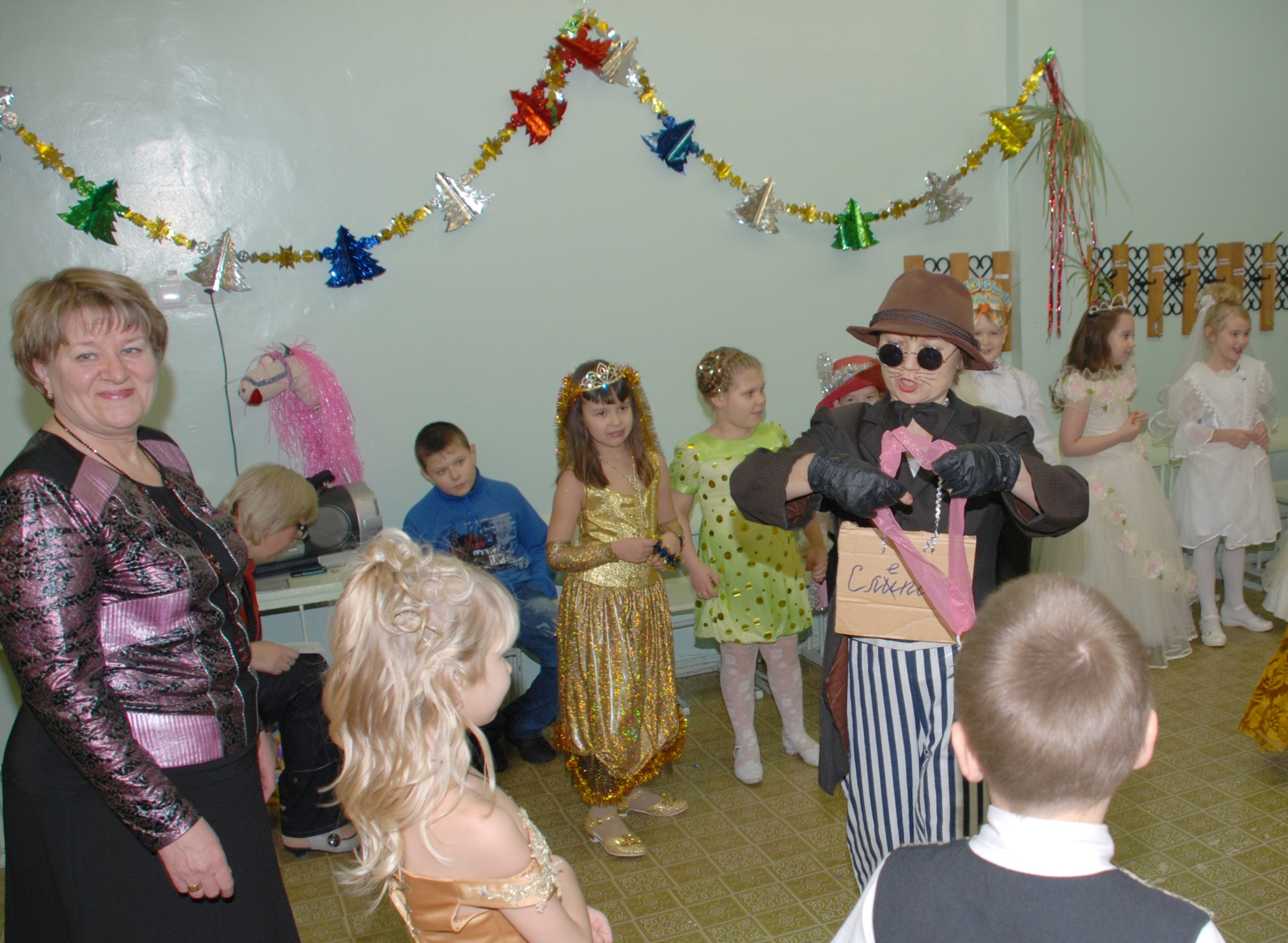 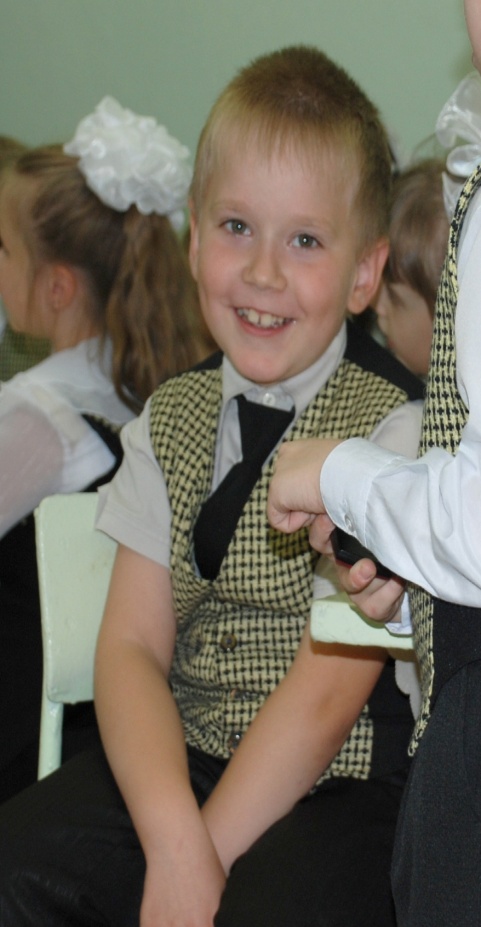 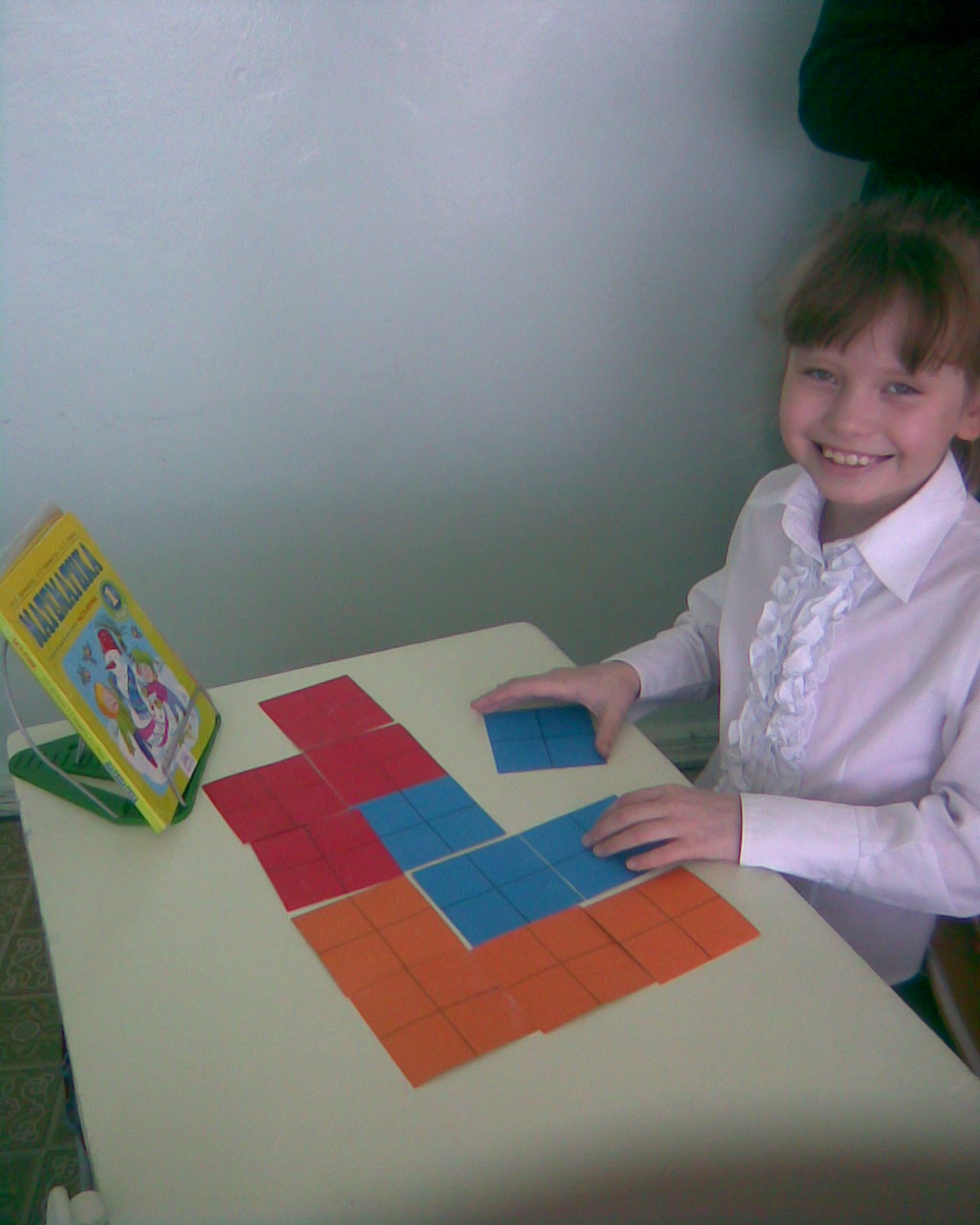 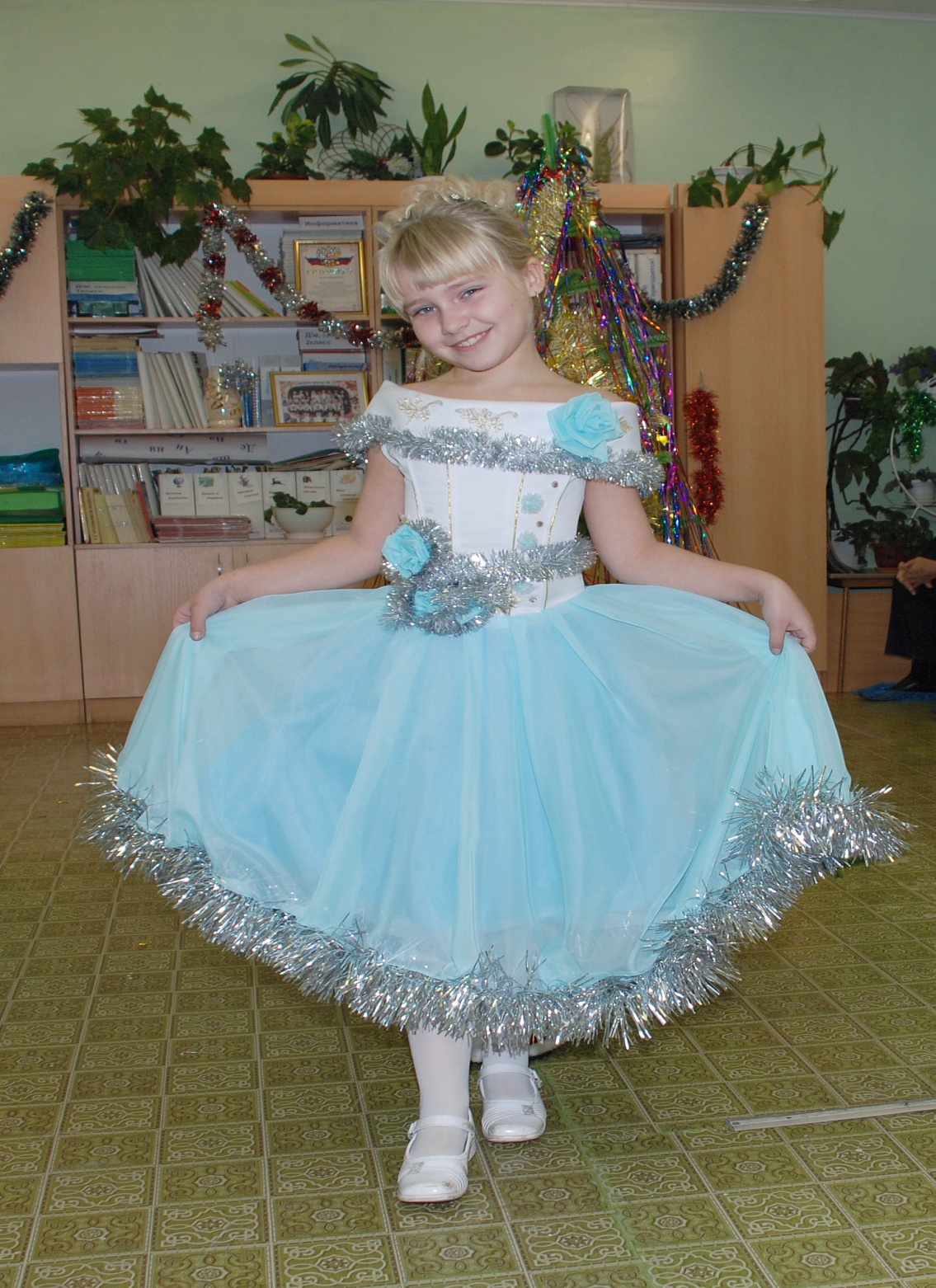 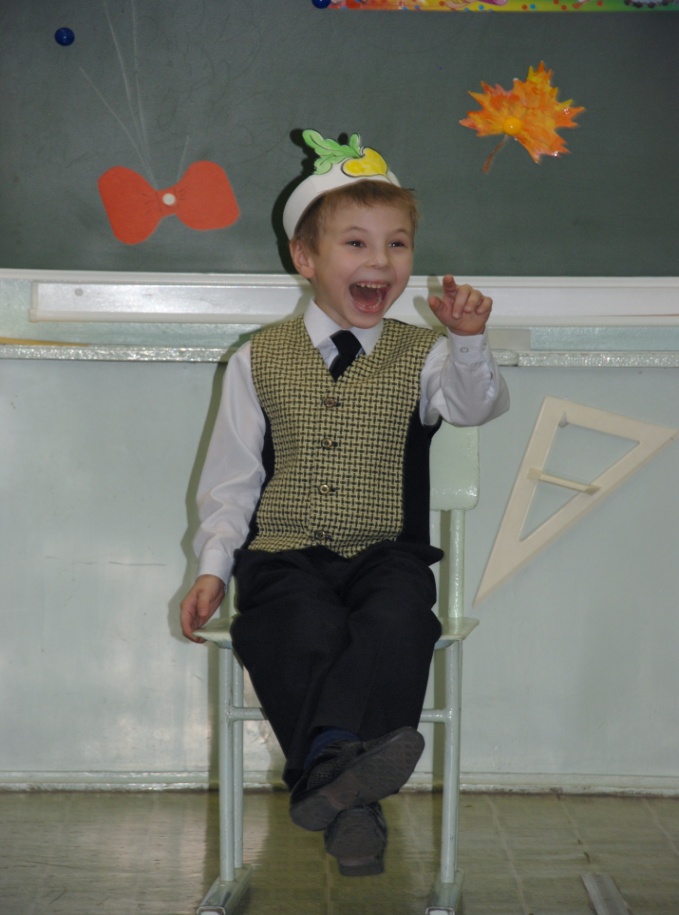 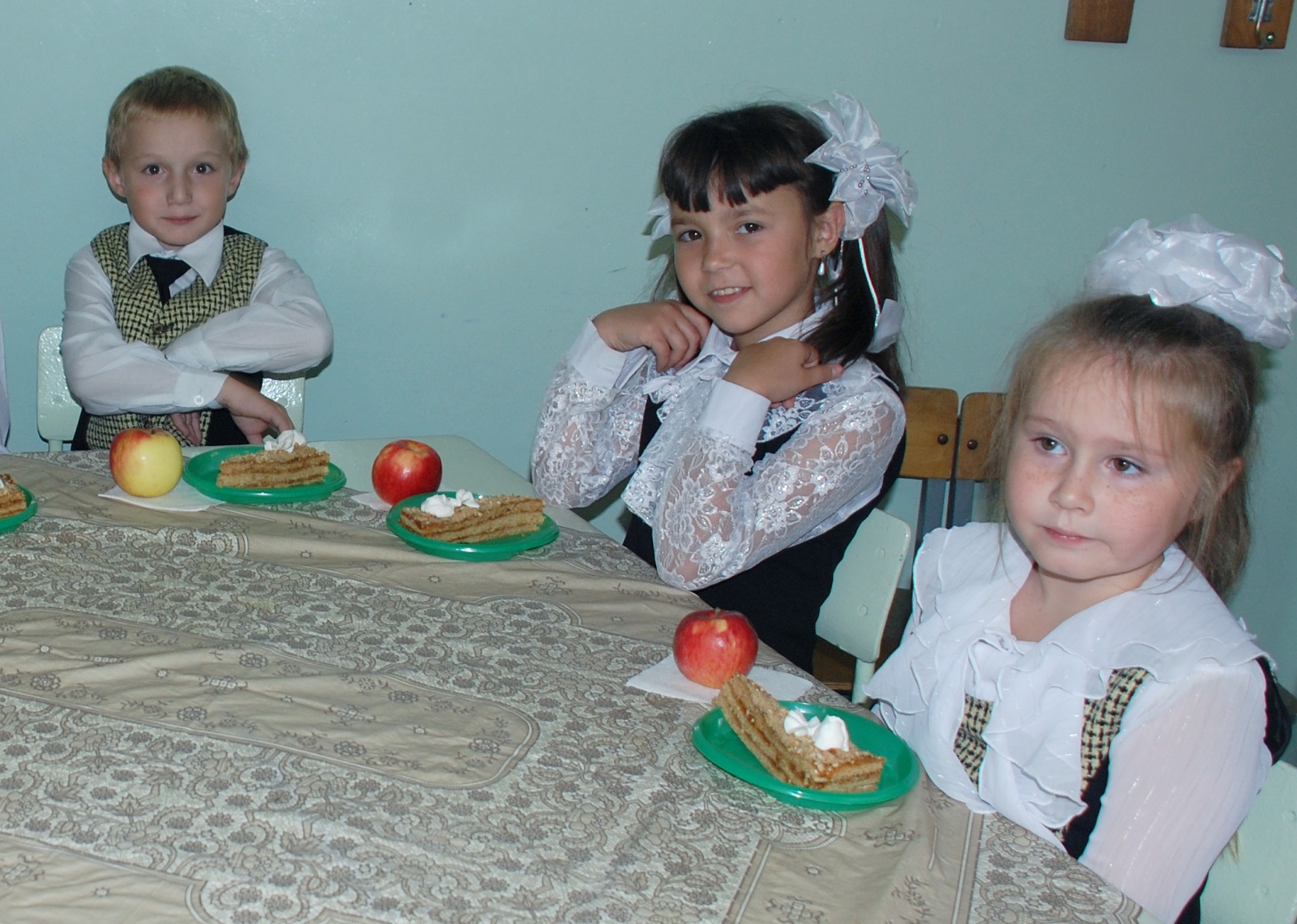 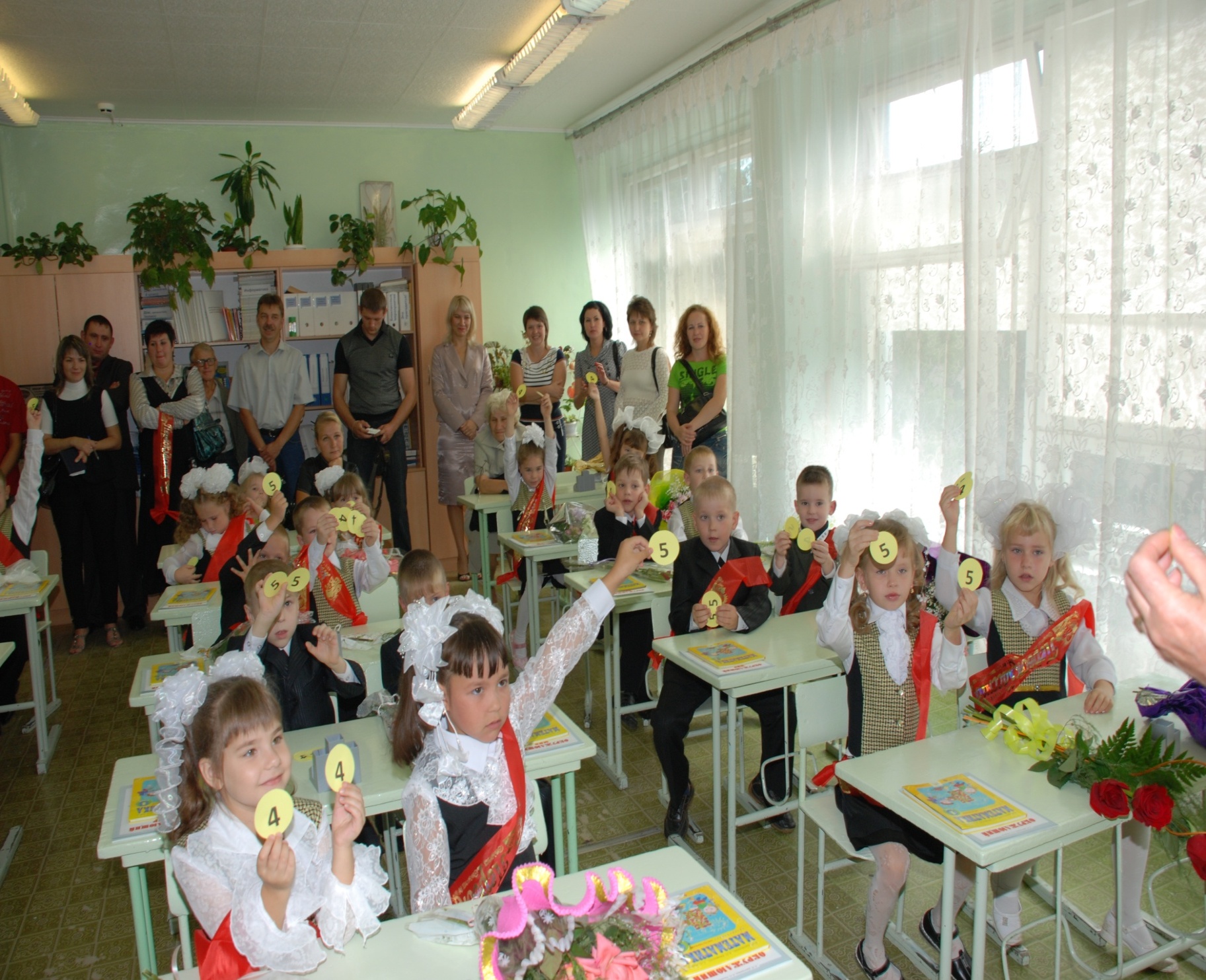 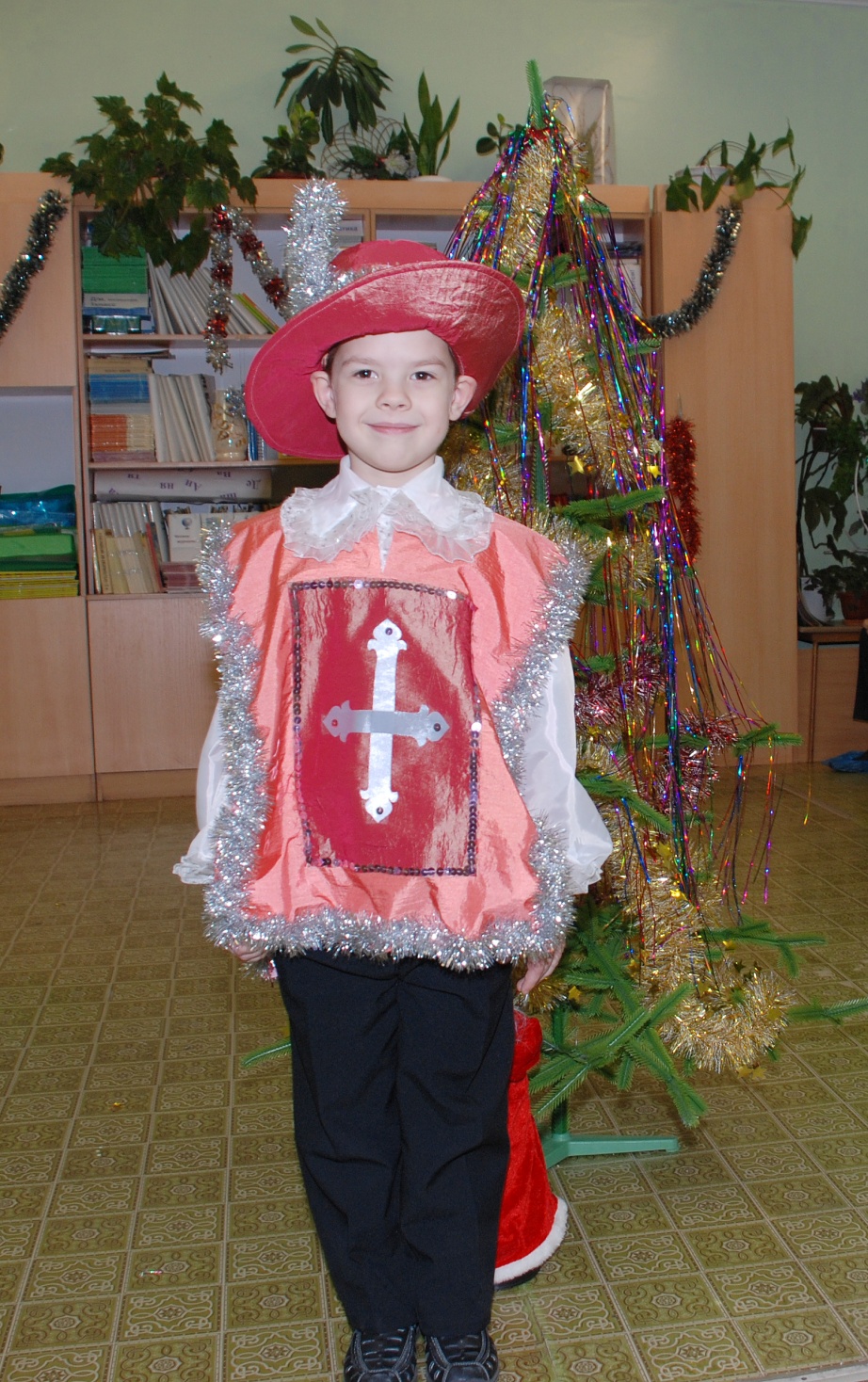 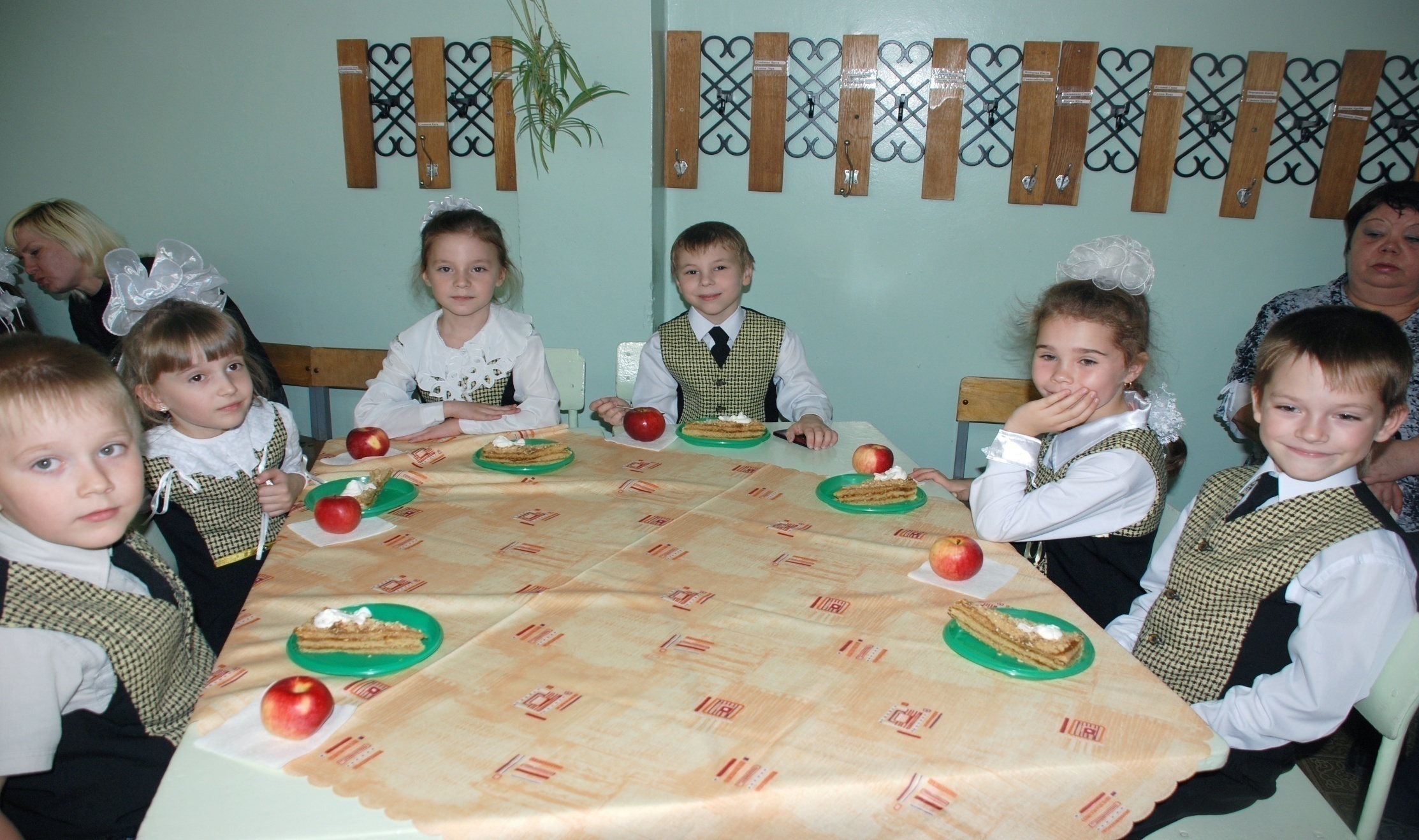 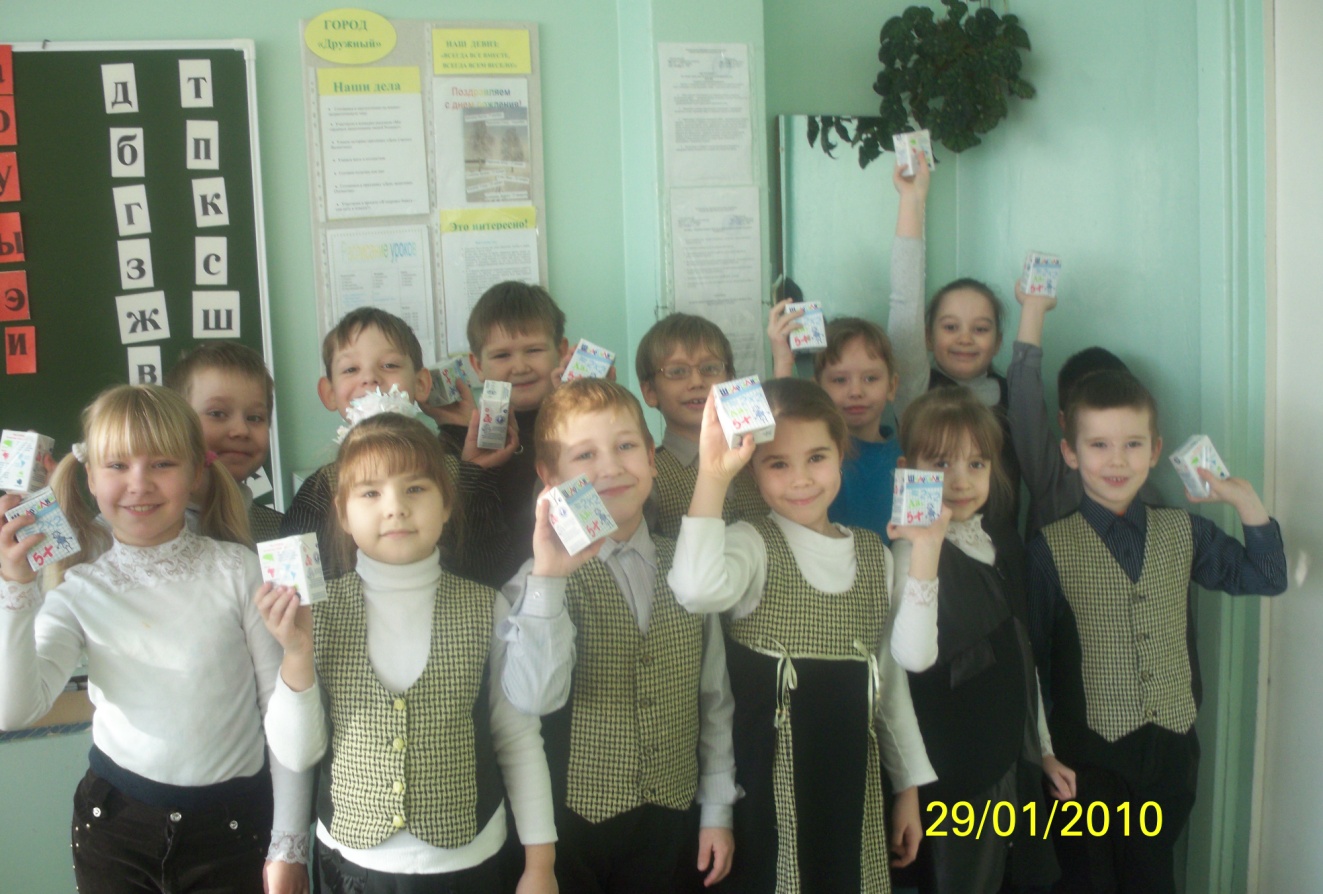 Пьём ещё мы 
             молоко, 
Ведь учиться 
           нелегко!
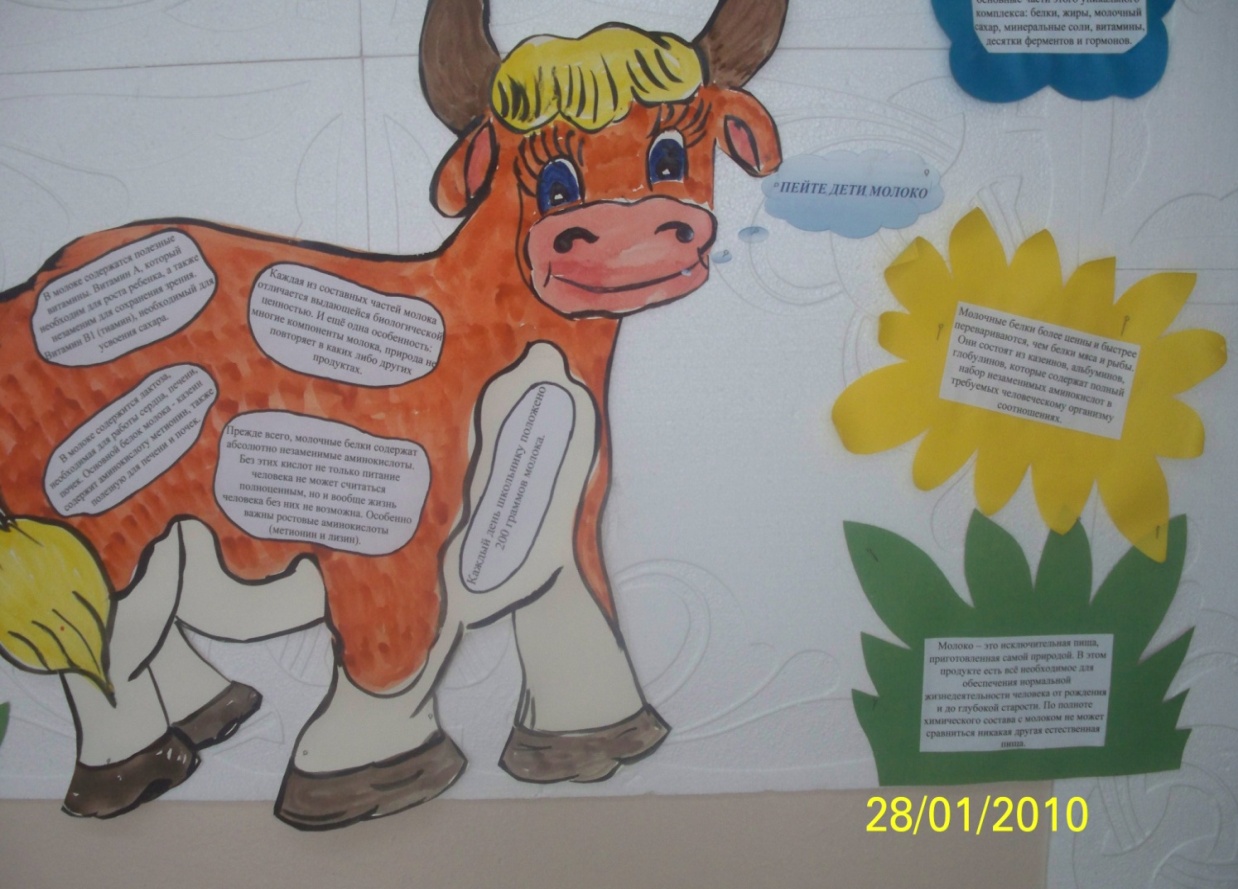 Для образования нужно мозгам питание.
Чем ещё себя занять?
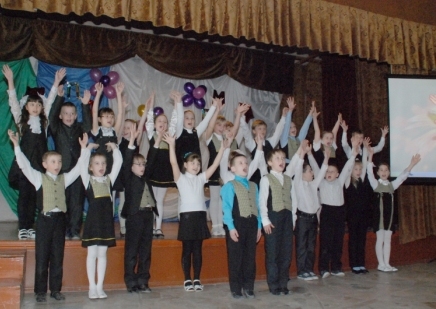 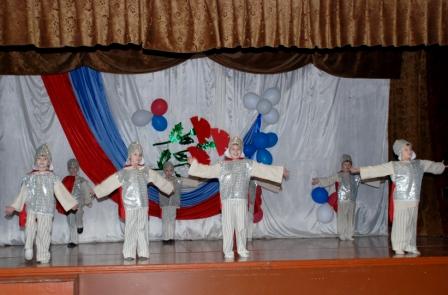 Время верно распределяем,
Школу Искусств  всем классом посещаем.
Живём, вообщем, дружно:
                Поём, танцуем и рисуем.
                Решили: нам это НУЖНО!
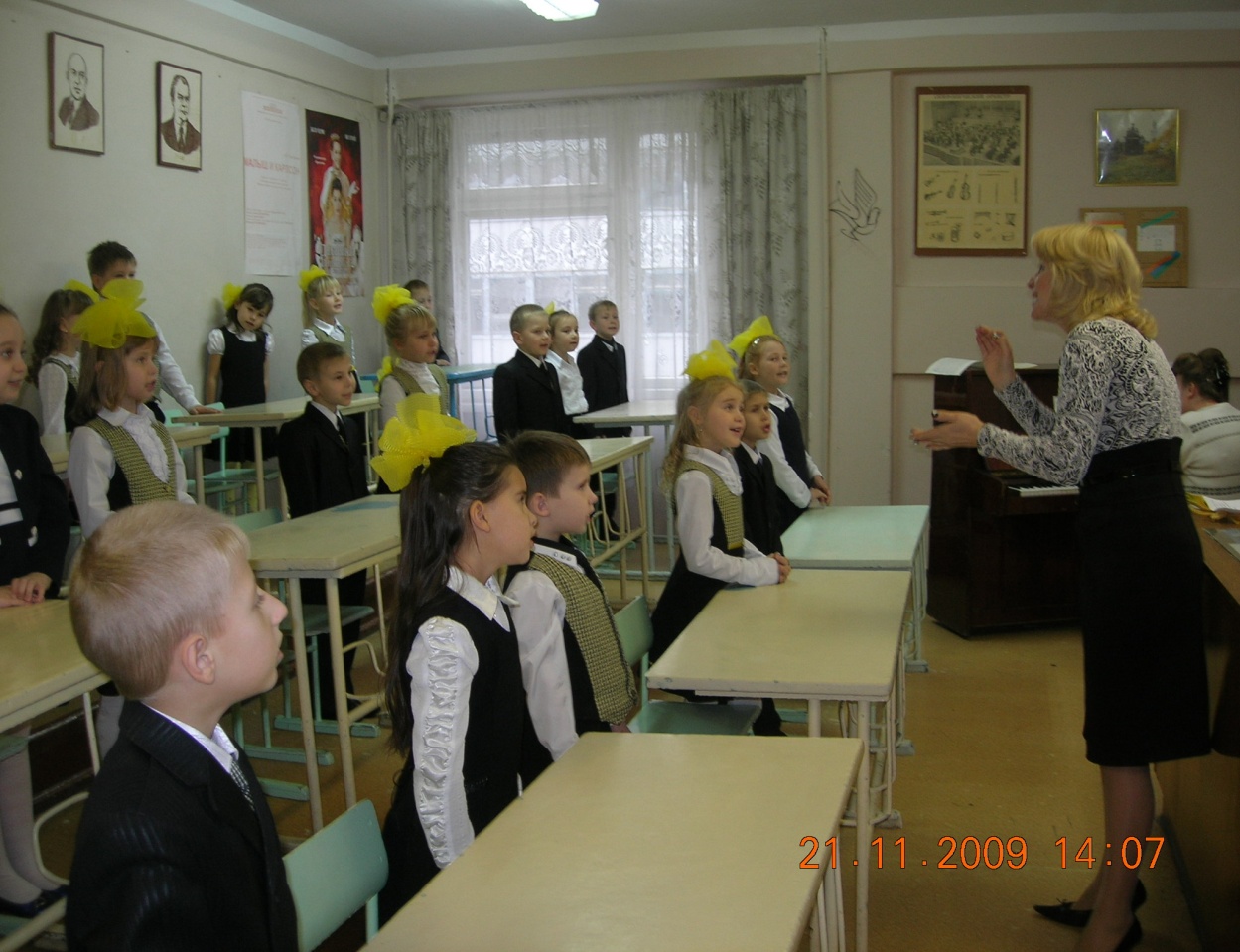 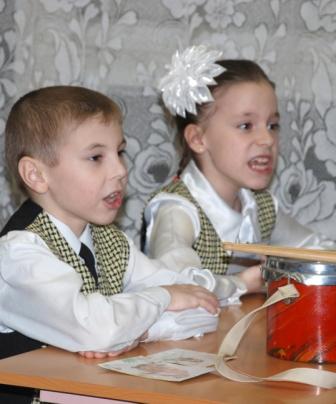 Чтобы громче пелись песни,
Жить, чтоб было интересней,
Нужно сильным быть, здоровым!
Эти истины не новы.
Конкурсы, активный отдых?
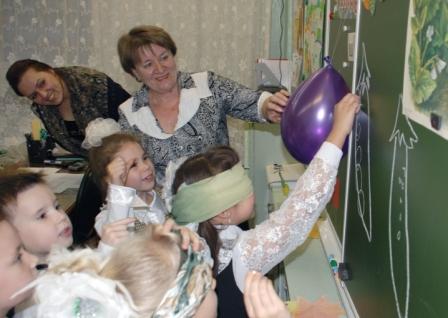 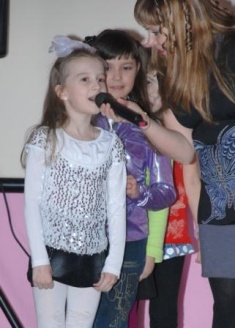 Нам это нужно!
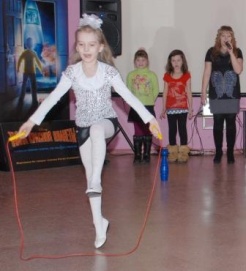 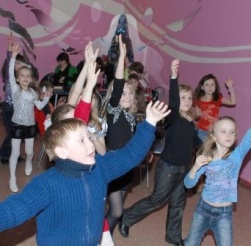 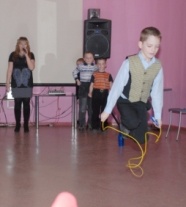 Путешествовать…                    для нас  - просто класс!
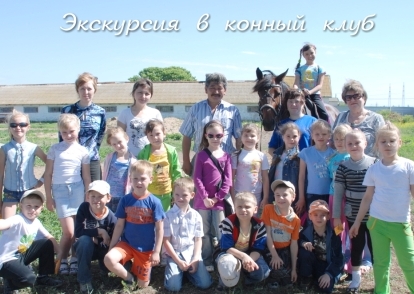 Экскурсия в сосновый бор
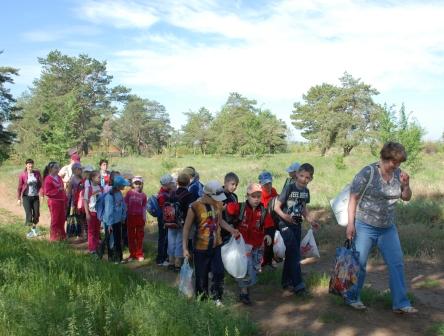 «Здоровье своё сбережём с малых лет.Оно нас избавит от болей и бед!»
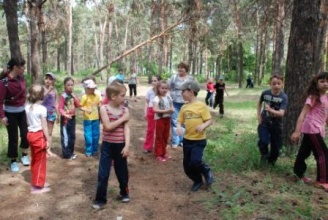 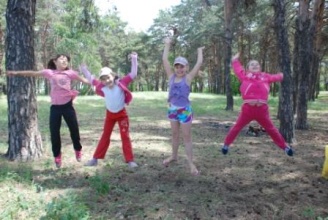 Двигайся больше - проживёшь дольше.
            (пословица)
Ресурсы:
http://www.materinstvo.ru/art/4086/ Стихи про спорт

Сборник разработок и внеклассных мероприятий «Образовательные здоровьесберегающие  технологии» . Автор –составитель В.Ф.Феоктистова

Фото из классного альбома. Автор: Семёнова Н.К.